Interplay between Temperature, Magnetic Field and the Dynamical Fermion Masses
Enif Guadalupe Gutiérrez Guerrero Collaborators:  Bashir, Raya, Sánchez
Instituto de Física y MatemáticasUMSNH
XII Mexican Workshop on Particles and Fields 2009Mazatlán, Sinaloa
1
Contents
Introduction

Dynamical Mass Generation (DMG) for Fermions at Finite Temperature

DMG in Uniform Magnetic Field

DMG in Uniform Magnetic Field and at Finite Temperature.

Chiral Condensate
2
Introduction
Dynamical Mass Generation (DMG) for fermions is a non perturbative phenomenon which cannot be realized in perturbation theory. It  takes place when the interactions are strong.

In the presence of a  magnetic field, DMG takes place for couplings however small. This penomenon is called magnetic catalysis.

The presence of temperature tries to restore chiral symmetry.

We study the momentum dependent mass function in the presence of one or both ingredients and extract the fermion mass and chiral condensate. We also compare our results with earlier findings.
3
DMG at Finite Temperature
A. Ayala and A. Bashir, Phys. Rev. D67 076005 (2003).
Working with bare vertex and explicity in the imaginary-time formulation 
of thermal field theory
4
DMG at Finite Temperature
After angular integration and keeping the lowest Matsubara frequency,
where
D.J- Gross, R.D. Pisarski and L-G- Yaffe, Rev. Mod. Phys. 53 43 (1981).
Analytic treatment implies that Tc  =0.050533, in the Feynman Gauge.
5
DMG at Finite Temperature
6
A. Ayala y A. Bashir, Phys. Rev. D67 076005 (2003).
DMG in Magnetic Fields
D.-S. Lee, C.N. Leung, Y.J. Ng, Phys. Rev.  D55  6504 (1997).
Invoking the Ritus method and working with bare vertex in the Feynman gauge
where
For the lowest Landau level and in the constant mass approximation
7
constants are of order 1.
DMG in Magnetic Fields
Beyond constant mass approximation.
Magnetic Field favors the DMG.
8
DMG in Magnetic Fields
Beyond constant mass approximation.
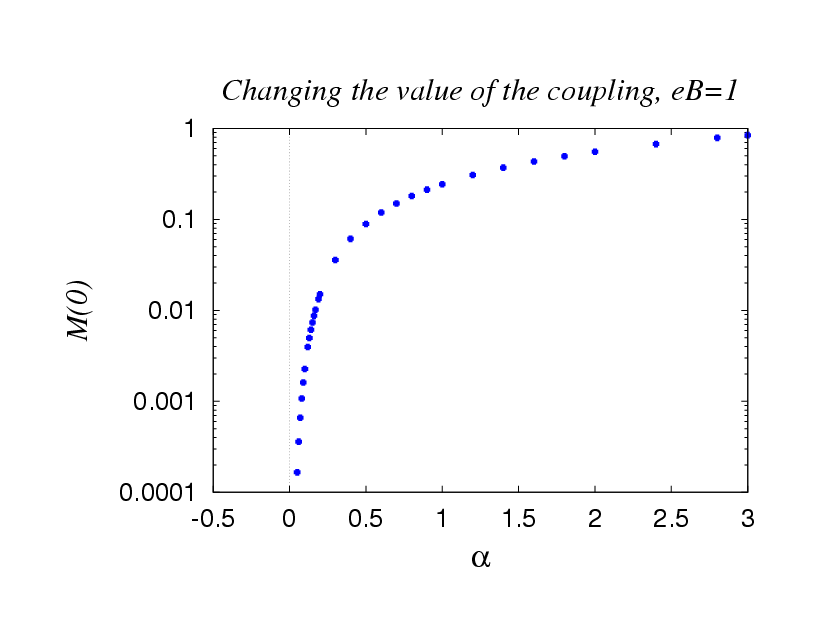 9
There is no criticality in coupling.
DMG in Magnetic Fields
Beyond constant mass approximation.
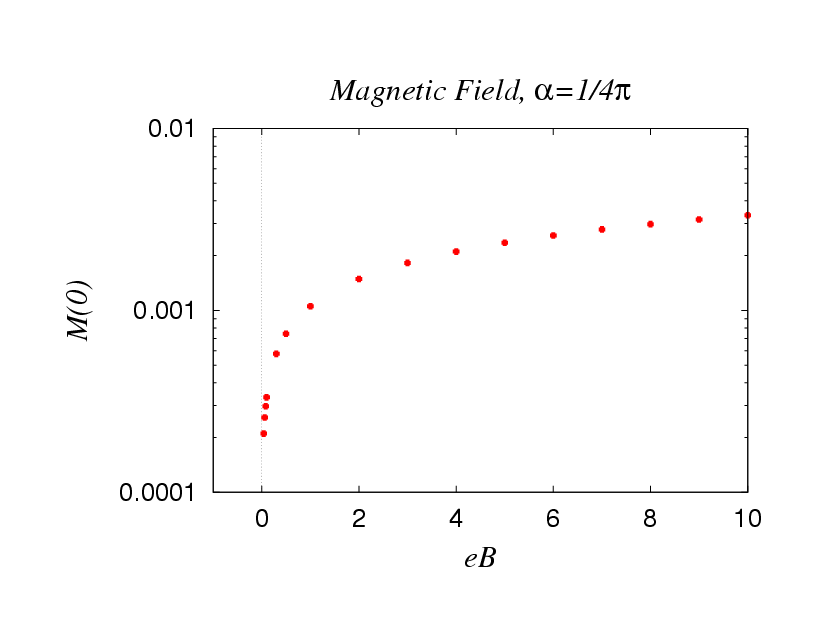 10
There is no criticality in eB.
DMG in Magnetic Fields
a=1.28521,    b=1.13083
11
Comparing results with those of Leung et. al.
DMG in Magnetic Fields
I. A. Shushpanov, A. V. Smilga, Phys. Lett. B402 351 (1997).
D.-S. Lee, C.N. Leung , Y.J. Ng, Phys. Rev.  D55  6504 (1997).
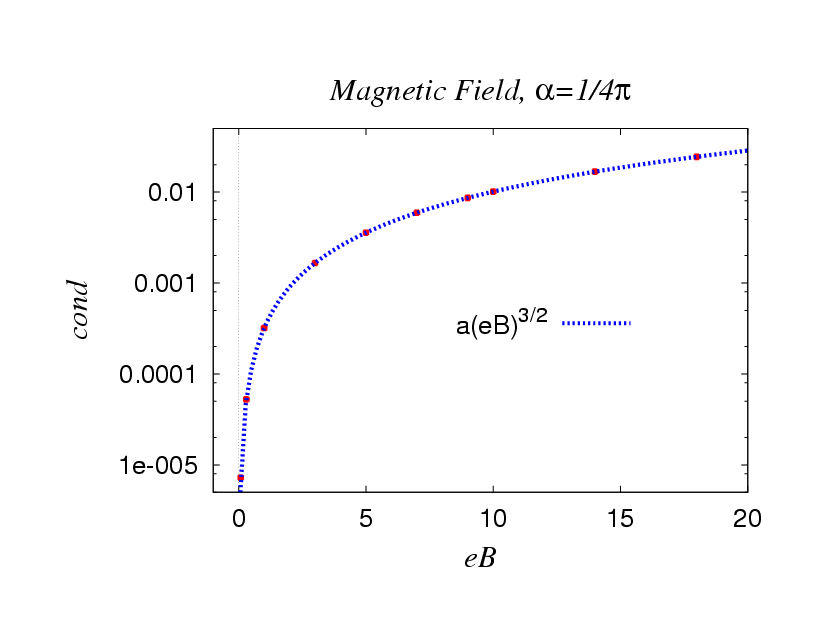 when
12
The condensate and the OPE.
DMG at Finite T and Uniform B
We work with the lowest Matsubara frequency and the lowest Landau level
13
DMG at Finite T and Uniform B
Miransky like scaling
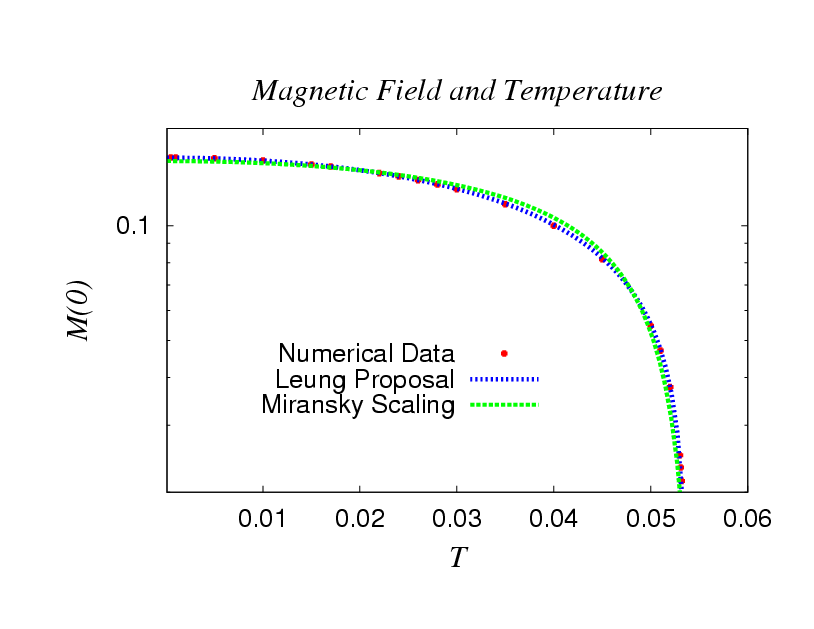 a = 0.7982, b = 0.1139
a=- 0.7564, b= 1.3228, c= 1.0544,
14
DMG at Finite T and Uniform B
15
There is criticality for the magnetic field
DMG at Finite T and Uniform B
16
There is also criticality for the coupling.
DMG at Finite T and Uniform B
17
eB favors the DMG but temperature doesn’t
DMG at Finite T and Uniform B
a= .0505,
 c= 0.0066
18
Criticality curve
Chiral Condensate
H.D. Politzer, Nucl. Phys. B117 397 (1976)
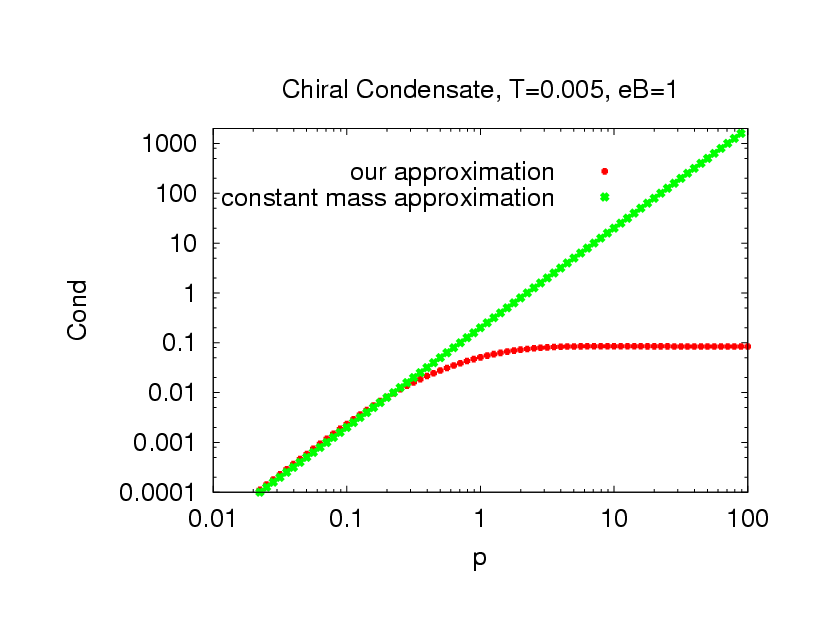 when
19
Contrasting both approximations
Chiral Condensate
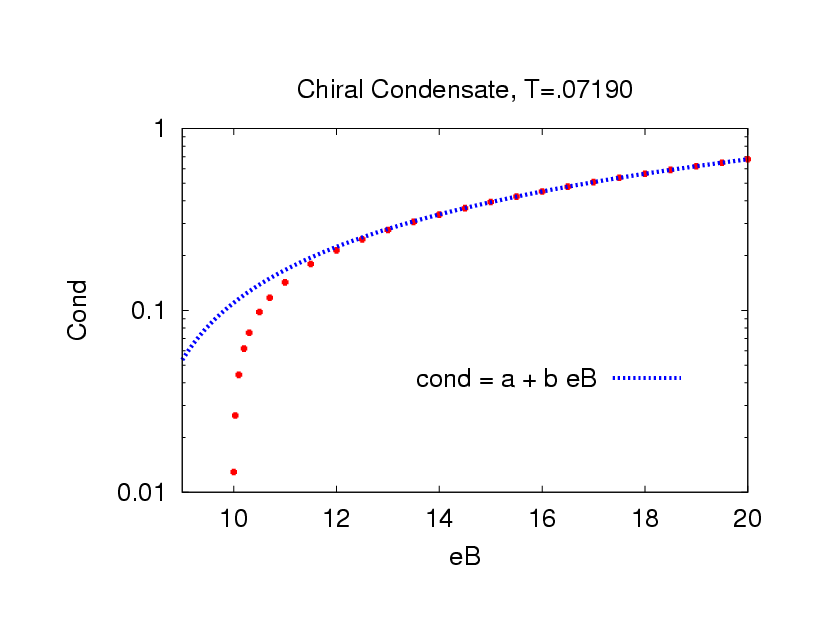 a= -0.4566, 
b= 0.0566
20
There is criticality for the magnetic field
Chiral Condensate
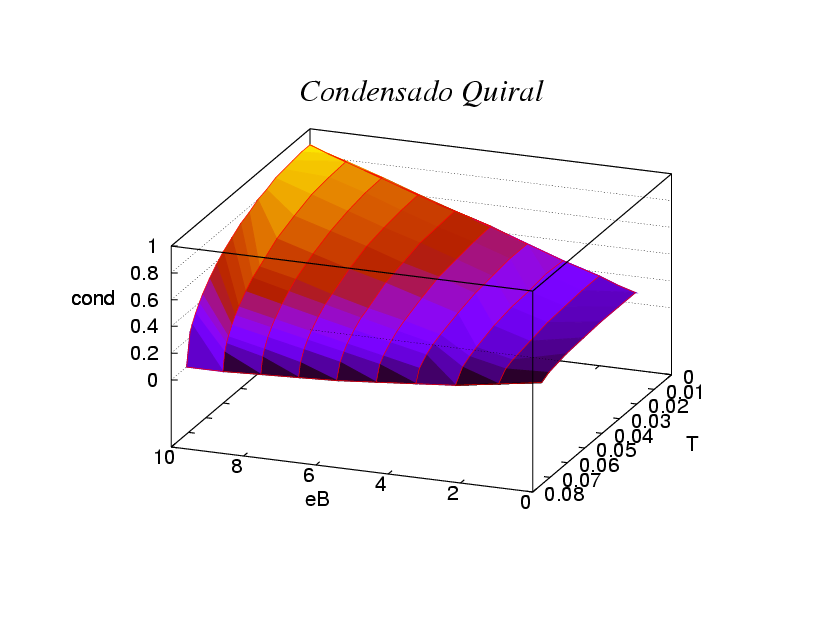 eB favors the condensate but temperature doesn’t.
21
Conclusions
DMG (T, B=0): 
We review the study of DMG in QED numerically. We obtain critical value for the temperature and coupling above this values fermions can acquire dynamical mass. We check the analytical predictions, and confirm that the mass function falls as 1/p2 as p -> ∞. Moreover, we obtain new results for Feynman gauge. 

DMG (T=0,B) 
    We review DMG and confirm there is no critical coupling or magnetic field intensity. We go beyond constant mass approximation. We also realize that the mass function falls as 1/p2 as  p -> ∞. We check our results with the analytical expresions.
22
Conclusions
DMG (T,B)
We study DMG without constant mass approximation and compare with earlier results. We work in the lowest Landau level and Matsubara frequency. We confirm the existence of critical values for coupling, temperature and magnetic field.  The mass function falls as 1/p2 for p -> ∞. 

CHIRAL CONDENSATE
    The asympotic behavior of  the mass function guarantees that the condensate is independent of the momentum p when calculated through OPE. We find that the chiral condensate increases with the coupling and the magnetic field. However, the temperature tends to destroy it.
23
Chiral condensate
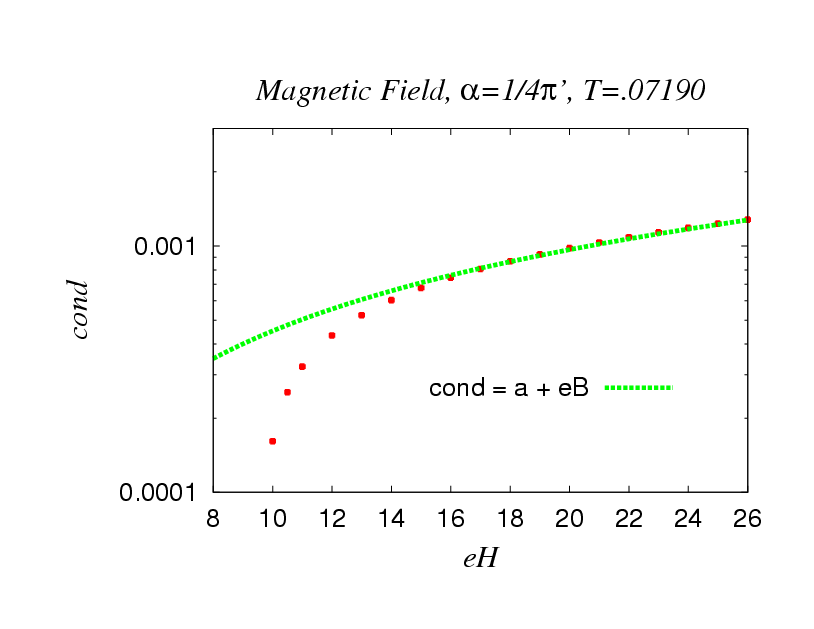 Using the trace of the propagator, we obtain the same behavior for the condensate
24
OPE
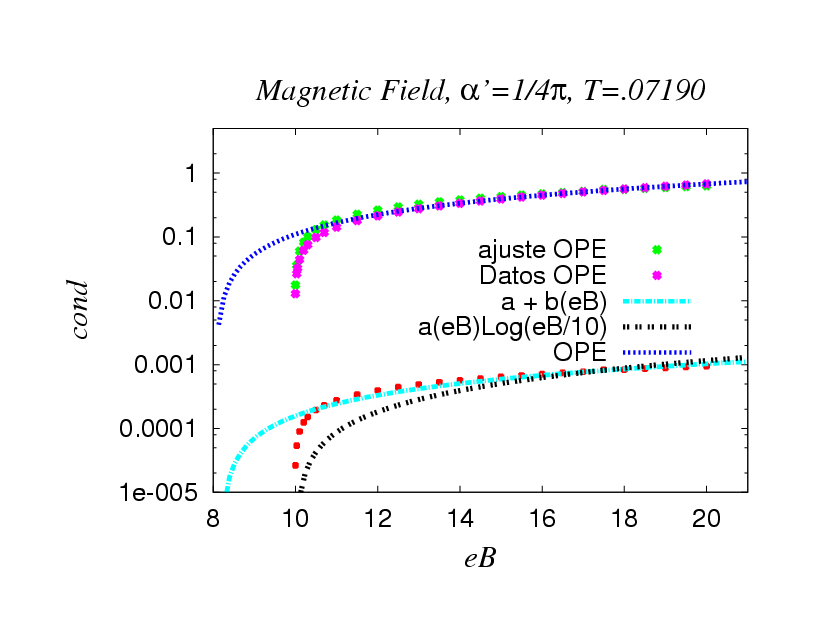 25
Matsubara Frecuencies
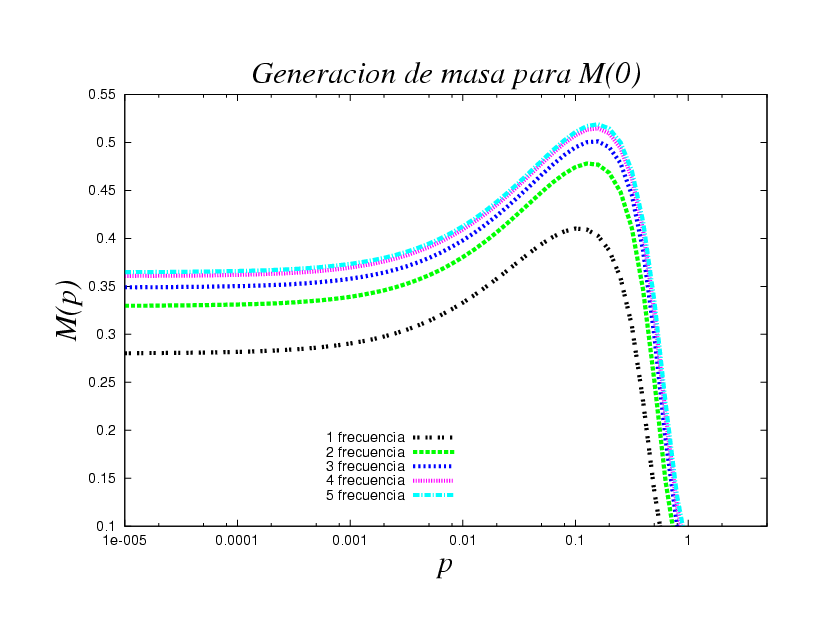 26